Overview of  FIN Budget Structure for FY 2021
OBM 
RACM (Requirements and Configuration Management)
General Ledger Team
Budget Reference
OAKS Chart of Accounts
Reporting

Grant

Project

Agency Use

Service Location
Fund

Account

ALI

Department

Program
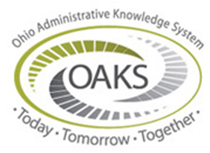 Chartfields = Chart of Accounts
2
OAKS Chart of Accounts
3
[Speaker Notes: These are actual field lengths in Core-CT, not the PeopleSoft maximum field lengths.

Project/Grant is now a required Chartfield.  It is being used to enable many new Core-CT Budget Structures.  Project/Grant is a required CF.  Every agency has a “Non-Project” default value to use when an actual project is not being coded.

Budget Reference is also a required CF.

At this point, there shouldn’t be any more questions about what a CF is and how it’s to be used.  Agencies should be finalizing their COA’s to make sure that the things that you want to Budget, Expend, and Report are captured properly.

Realignment of COA?  Hopefully, not trading in the old COA for a new one.]
Distribution Lines from Transactions

Journals –  GL
Purchase Orders –PO
Vouchers –  AP
Travel -- TE
Commitment Control
Ledgers
Actuals Ledger
Budget Checking
Process
Journal Posting Process
Commitment Control Overview
Budgetary Control
Budgetary control is enforced on financial transactions through the use of commitment control ledgers and control options.
Assets
  Liabilities
  Fund Equity
  Revenue
  Expenses
Budgets
 Encumbrances
 Expenses
 Revenue Estimates
 Revenue
4
[Speaker Notes: Budget Checking of Requisitions…..Requisition Budget Approver?  After Chartfield Approval?]
Budget Translate Tree
Account Chartfield
Budgets will be established at different levels of the Account Hierarchy
All Accounts 0
Balance Sheet 1
Income Statement 4
Appropriation
Revenues 40
Expenses 50
Other Sources/
Used 80
Allotment (Category)
Supplies &
 Maint 520
Equip 530
Payroll Personal 
Services 500
Debt Svc 591
Purchased
 Personal Svcs 510
Office Equip 5311
Debt Svcs 5910
Payroll 5010
Edible Prod &
Food 5200
Supplies & 
Materials 5210
Transaction Level
Basic Wages
501001
Software
 Pkg 521106
Overtime
501101
Data Processing 
521105
Filing Cabinets
531105
Calculators
531102
5
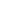 Commitment Control Overview
Budget Rules
Budget Options
Control:
	Transactions that exceed the budget will error out during the budget checking process and will not post.  No further processing can be performed until the amount on the transaction is reduced or the budget is increased for that Chartfield string.
	Track:
	Transactions that exceed the budget will pass the budget checking process with a warning message. 	However if the Chartfield string on the transaction does not have a budget established and posted, the budget checking process will fail.
       Track without Budget:
	No budget is set up and budget checking will pass.
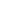 6
[Speaker Notes: No control budgets at the detailed account level.

No exception warning or message on Track Budget]
OAKS Budget Structures
Overview
CASH CONTROL
STATE REVENUE
 ESTIMATE
APPROPRIATION
AGENCY REVENUE
 ESTIMATE
ALLOTMENT
AGENCY CONTROL
AGENCY TRACK
Central Budgets
PROJECT
Agency Budgets
GRANT
7
OAKS Budget Structures
Budget Maintenance (Journals)
Summary - Budget Journal Maintenance
8
OAKS Budget Structures
Budget Ledgers & Ledger Groups
*There are additional ledgers not listed here for Encumbrances (ENC), Expenses (EXP), and Receivables (REC) and Collected (COL) ledgers for the revenue groups.
9
Questions?
10
OAKS Budget Structures
Cash Control
Explanation
Cash available prior to expenditure

Increased by revenue, decreased by expense

Always established as a control budget

Maintained centrally by OBM

Monitored by the owner of the fund (defined by Fund Attributes)
Cash Control
CASH CONTROL
STATE REVENUE
ESTIMATE
AGENCY REVENUE
ESTIMATE
APPROPRIATION
ALLOTMENT
Agency Control
Agency Track
Project
Grant
11
[Speaker Notes: Gregg took out “and most other non-bond funds” from the 1st bullet.  Not sure why.]
OAKS Budget Structures
Cash Control
Cash Control
Updated when Transactions pass Budget Check
12
[Speaker Notes: Discuss Budget Key fields:  the Fund Control Chart Field defines the Budget Key fields – fund/deptID/class(SID); these must be non-null and unique combinations
Discuss Budget Key fields:  the Fund Control Chart Field defines the Budget Key fields – fund/deptID/class(SID); these must be non-null and unique combinations]
OAKS Budget Structures
State Revenue Estimate
Explanation
Revenue estimates by the month

Summarized at the subclass level of the Revenue Account hierarchy 

High level summary available for reporting on all funds/ estimated and not estimated

Maintained centrally by OBM
State Revenue
CASH CONTROL
STATE REVENUE
ESTIMATE
AGENCY REVENUE
ESTIMATE
APPROPRIATION
ALLOTMENT
Agency Control
Agency Track
Project
Grant
13
OAKS Budget Structures
State Revenue Estimate
State Revenue
14
[Speaker Notes: Discuss Budget Key fields:  the Fund Control Chart Field defines the Budget Key fields – fund/deptID/class(SID); these must be non-null and unique combinations
Discuss Budget Key fields:  the Fund Control Chart Field defines the Budget Key fields – fund/deptID/class(SID); these must be non-null and unique combinations]
OAKS Budget Structures
Agency Revenue Estimate
Explanation
Optional revenue estimates by the month for any fund 

Lowest level of the account hierarchy

Detail available for reporting on all funds/ estimated and not estimated

Maintained by the Agencies
Agency Revenue
CASH CONTROL
STATE REVENUE
ESTIMATE
AGENCY REVENUE
ESTIMATE
APPROPRIATION
ALLOTMENT
Agency Control
Agency Track
Project
Grant
15
OAKS Budget Structures
Agency Revenue Estimate
Agency Revenue
16
[Speaker Notes: Discuss Budget Key fields:  the Fund Control Chart Field defines the Budget Key fields – fund/deptID/class(SID); these must be non-null and unique combinations
Discuss Budget Key fields:  the Fund Control Chart Field defines the Budget Key fields – fund/deptID/class(SID); these must be non-null and unique combinations]
OAKS Budget Structures
Appropriation Budget
Explanation
Legal spending authorized by the General Assembly

Highest level of expense budget in OAKS

Annual Budget Period

Always established as a control budget

Maintained centrally by OBM
APPROPRIATION
CASH CONTROL
STATE REVENUE
ESTIMATE
AGENCY REVENUE
ESTIMATE
APPROPRIATION
ALLOTMENT
Agency Control
Agency Track
Project
Grant
17
OAKS Budget Structures
Appropriation Budget
Appropriation
18
[Speaker Notes: Discuss Budget Key fields:  the Fund Control Chart Field defines the Budget Key fields – fund/deptID/class(SID); these must be non-null and unique combinations
Discuss Budget Key fields:  the Fund Control Chart Field defines the Budget Key fields – fund/deptID/class(SID); these must be non-null and unique combinations]
Appropriation Example
Operating Appropriation
19
OAKS Budget Structures
Allotment Budget
Explanation
Breakdown of Appropriation by category level of the account Chartfield

2 Rulesets— Quarterly budget period for payroll account, Annual for other categories 

Always established as a control budget

Agency submits / Maintained centrally by OBM
Allotment
CASH CONTROL
STATE REVENUE
ESTIMATE
AGENCY REVENUE
ESTIMATE
APPROPRIATION
ALLOTMENT
Agency Control
Agency Track
Project
Grant
20
[Speaker Notes: Gregg took out “and most other non-bond funds” from the 1st bullet.  Not sure why.]
OAKS Budget Structures
Allotment Budgets
2 Rulesets
Allotment Payroll (Account 500)
Allotment other Accounts
21
[Speaker Notes: Discuss Budget Key fields:  the Fund Control Chart Field defines the Budget Key fields – fund/deptID/class(SID); these must be non-null and unique combinations
Discuss Budget Key fields:  the Fund Control Chart Field defines the Budget Key fields – fund/deptID/class(SID); these must be non-null and unique combinations]
Allotment Example
Budget Period
Fund
ALI
Dept (Agency)
Account (Category)
$$$
2021Q1
GRF
477321
DYS
500
1,500,000
2021Q2
GRF
477321
DYS
500
1,500,000
2021
GRF
477321
DYS
510
1,000,000
2021
GRF
477321
DYS
520
2,000,000
1,000,000
2021
GRF
477321
DYS
530
Appropriation
Allotment
22
Questions?
23
OAKS Budget Structures
Agency Budgets
Explanation
Optional tool to manage agency budget – can be a breakdown of the Allotment Budget

Multiple Rulesets give Agencies a choice of Chartfields for budgeting.  Chartfields within ruleset become required for all transactions.

All Chartfield combinations used in transactions must have a budget.

Annual budget period

Control, Track, or Track Without Budget

Maintained by the Agencies
Agency
CASH CONTROL
STATE REVENUE
ESTIMATE
AGENCY REVENUE
ESTIMATE
APPROPRIATION
ALLOTMENT
Agency Control
Agency Track
Project
Grant
24
OAKS Budget Structures
Agency Budgets
Use One
Use Both
OR
Control at a High Level
Track at a Lower Level
Choose Control or Track
25
[Speaker Notes: Discuss Budget Key fields:  the Fund Control Chart Field defines the Budget Key fields – fund/deptID/class(SID); these must be non-null and unique combinations
Discuss Budget Key fields:  the Fund Control Chart Field defines the Budget Key fields – fund/deptID/class(SID); these must be non-null and unique combinations]
Agency Example
Control Budget Options
7 Rulesets – Control Budget Options
Department and Program budgets can be established at the same level that the agency will transact to, or a translate tree can be used to set a budget level and a transaction level.
26
Agency Example
Track Budget Options
13 Rulesets – Track Budget Options
Department and Program budgets can be established at the same level that the agency will transact to, or a translate tree can be used to set a budget level and a transaction level.
27
Agency Example
Track Budget Options
13 Rulesets – Track Budget Options
Department and Program budgets can be established at the same level that the agency will transact to, or a translate tree can be used to set a budget level and a transaction level.
28
Agency Example
Control
Allotment
Control - Ruleset 1
Notice the Agency Control Budget exceeds the Allotment for GRF 477321
29
Agency Example
Track
Allotment
Track - Ruleset 3
30
Agency Example
Control and Track
Allotment
Control – Ruleset 1
Track – Ruleset 3
31
OAKS Budget Structures
Project / Grant Budgets
Explanation
Cap on project expenditures

Cap on grant and match expenditures

All agencies are Track without Budget by default.  Control or Track options available.

Maintained by the Agencies

No budget period—spans life of grant/projects
Project / Grant
CASH CONTROL
STATE REVENUE
ESTIMATE
AGENCY REVENUE
ESTIMATE
APPROPRIATION
ALLOTMENT
Agency Control
Agency Track
Project
Grant
32
[Speaker Notes: Gregg took out “and most other non-bond funds” from the 1st bullet.  Not sure why.]
OAKS Budget Structures
Project / Grant Budgets
Grant Budgets
Project Budgets
33
[Speaker Notes: Discuss Budget Key fields:  the Fund Control Chart Field defines the Budget Key fields – fund/deptID/class(SID); these must be non-null and unique combinations
Discuss Budget Key fields:  the Fund Control Chart Field defines the Budget Key fields – fund/deptID/class(SID); these must be non-null and unique combinations]
Project Budget Example
Project Budget
34
Grant Budget Example
Grant Budget
35
Questions?
36
Agency Examples
Scenario 1:  An agency has only 1 Fund, 1 ALI in their Allotment budget.  The agency uses the funding to manage 3 programs.   The agency would like to track what each program spends within the ALI, especially overtime spent for each program, but does not feel there is a need to control the spending by each program.  (it’s okay for any of the programs to exceed their budget as long as sum total of the programs stay within the allotment budget)
Solution:  Agency chooses Agency Track 7 Ruleset.  No translate tree is needed as budget loaded will use the same program values as transactions.  Would load budget journal to each program and 3 digit account, with OT broken out as separate 50110 entry from account 500.
37
Agency Examples
Scenario 2:  Agency has only 1 Fund, 1 ALI in their Allotment budget, but the funding is split between 3 divisions that use different DeptID values and each wants to spend more than their share.
Solution:  Agency chooses Agency Control 2 Ruleset to restrict what each division can spend through controls on DeptID.  A translate tree can be used if the agency wants to set a budget at a higher level and transact at a lower level, but the agency might also budget/transact at same values which would mean no translate tree is necessary.
38
Agency Examples
Scenario 3:  Agency wants to monitor spending by federal fiscal year instead of state fiscal year.
Solution:  Agency chooses Agency Track 8 Ruleset, with Track without Budget option so that all transactions will always pass budget check.  The reporting Chartfield becomes a required field for the agency to use on all transactions, and the agency can use the Reporting Chartfield on each transaction to record which federal fiscal year the expense is for.
39
FIN Agency Budget Task
Where to find the Task and Forms:
http://obm.ohio.gov/MiscPages/Forms/default.aspx

Ruleset Selection and Translate Trees due to GL Team no later than 5/03/21.  Use the 2022 Agency FIN Budget Selection template found on the OBM Forms page.   No need to submit if no changes are being made.

Control and Track Budgets must be loaded & posted by the agency by 6/14/21.  (Can be revised after 7/1/21)

Make your selection wisely!  You are committed for the year once the configuration is set up.
40
2022 Agency FIN Budget Selection Form:
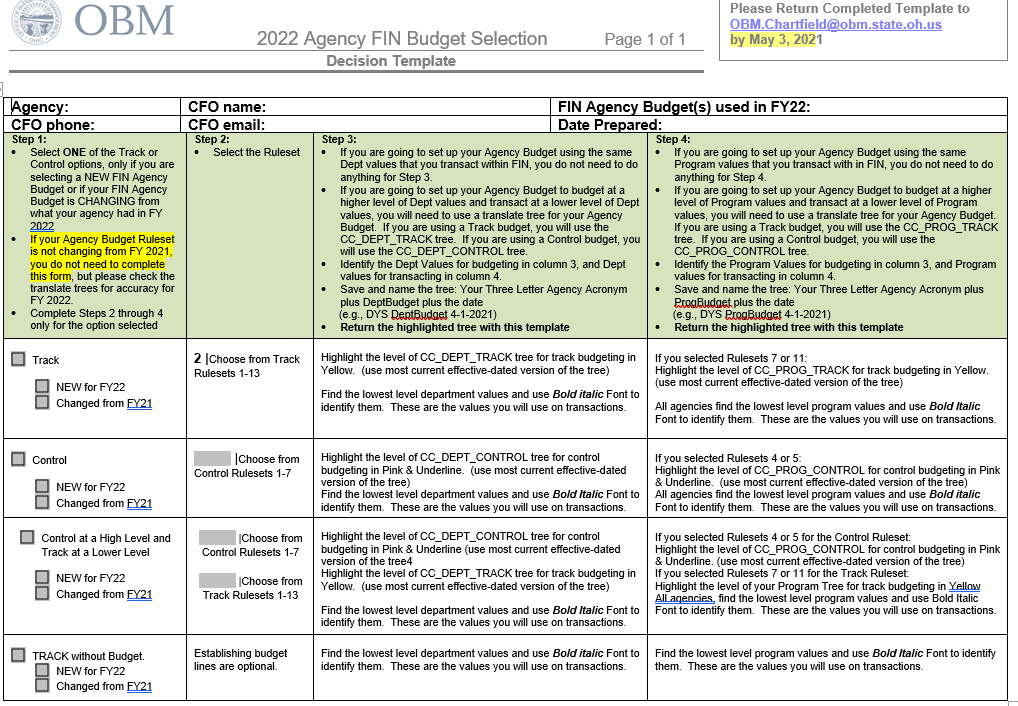 41
Track Budget Selection
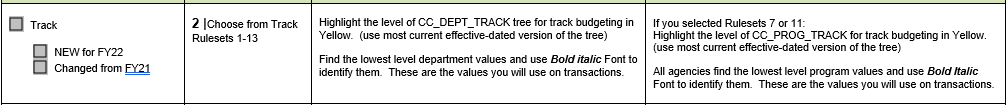 42
Example:  Changed to Ruleset 4
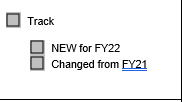 43
Example of Dept Track Tree to submit
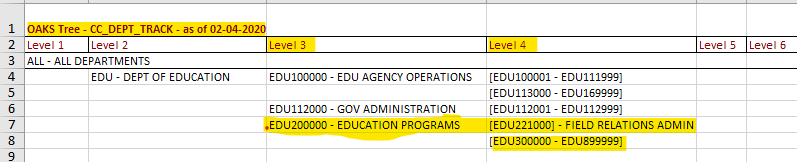 44
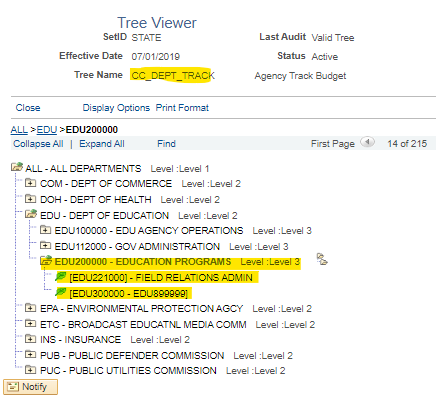 NOTE:  Translate tree does not have to use the same organization as the Dept Reporting tree (OH_DEPT_RPT) for your agency.
OH_DEPT_RPT
Translate Tree
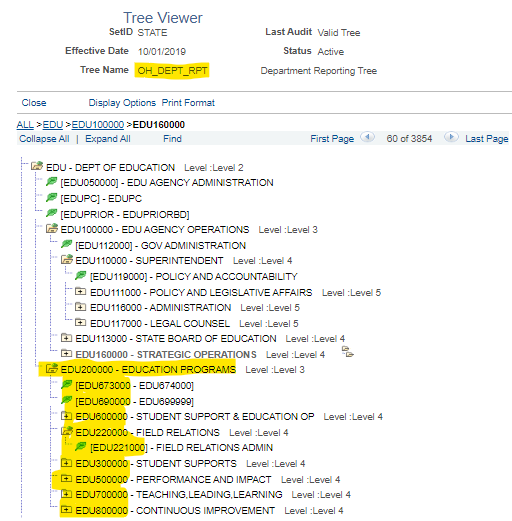 45
Control Budget Selection
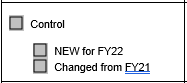 46
Control & Track Budget Selection
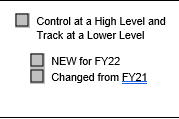 47
Track Without Budget Selection
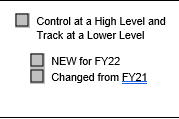 48
Agency Budget Journals

The GL Team will send a confirmation email once the new budget Ruleset configuration is complete for your agency.
Agency must post budget by 6/14/2021
Journal date must be 7/1/2021
Ledger Group:  
CC_AGY_CTL (Agency Control) 
CC_AGY_TRK (Agency Track or Agency Track Without Budget)
49
Loading Budget/GL Journals
Refer to the Spreadsheet Journal Upload Installation Instructions below.

If you have a lot of rows of data, you will want to use the Budget Journal Spreadsheet tool.  It is located on https://obm.ohio.gov/wps/portal/gov/obm/areas-of-interest/agency-overview/resources/forms under the “Spreadsheet Journal Upload Files” section.
Save the highlighted files to a directory on  your computer or network.
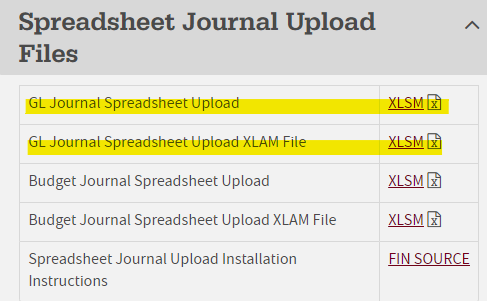 50
Chartfields
Refer to the FIN Process Manual (fin.help4u.obm.ohio.gov) under General Ledger > Steps for Chartfields


You need to have the role of OH_GL_AGY_COA_REQUESTOR or OH_GL_AGY_COA_APPROVER.  It can be assigned via the FIN Online Security Form by your agency Security Designee.

EFFDT must be 1-1-1901 for all NEW chartfield values.

Chartfields must have active EFFDT on or before 7-1-2021 to use in budget journal for FY 2022 budget.  (unless needed for payroll for 1st pay period of FY22, which must have 6-6-2021 EFFDT for combo code).

Chartfields can be requested through June 25, until COA security roles are turned off for year end close processing.
51
Questions?
OBM.Chartfield@obm.ohio.gov
52